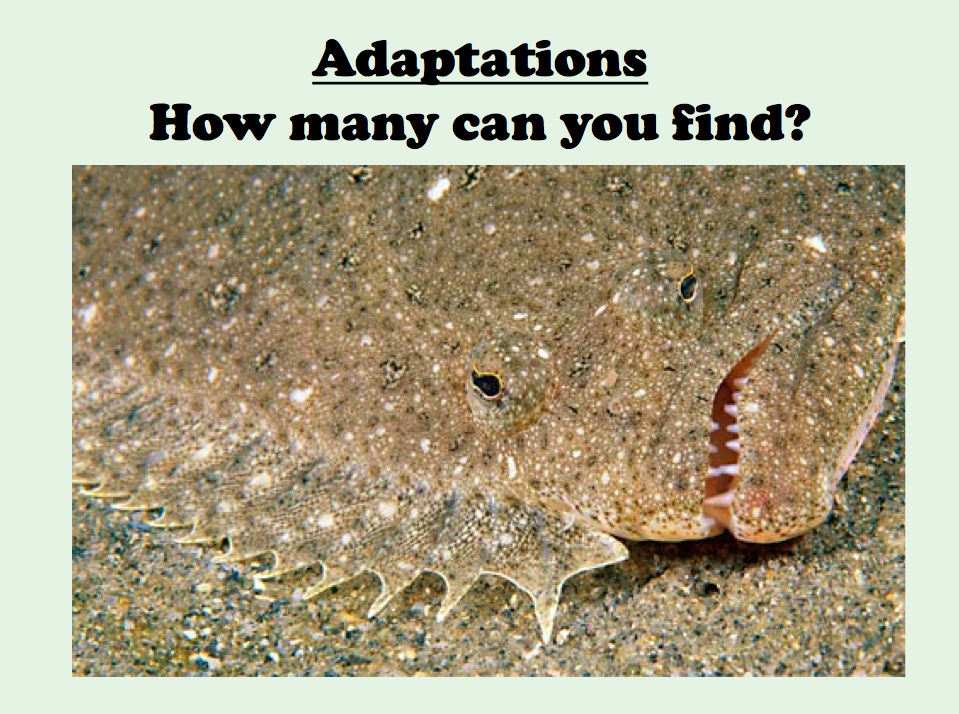 [Speaker Notes: Color = camouflage = protection from predators and hidden from prey so they can sneak up on them
Flat, helps them to blend in to the ocean floor
Sharp teeth, rip apart prey
Eyes on top and spread apart, allows them to see most of what’s around them]
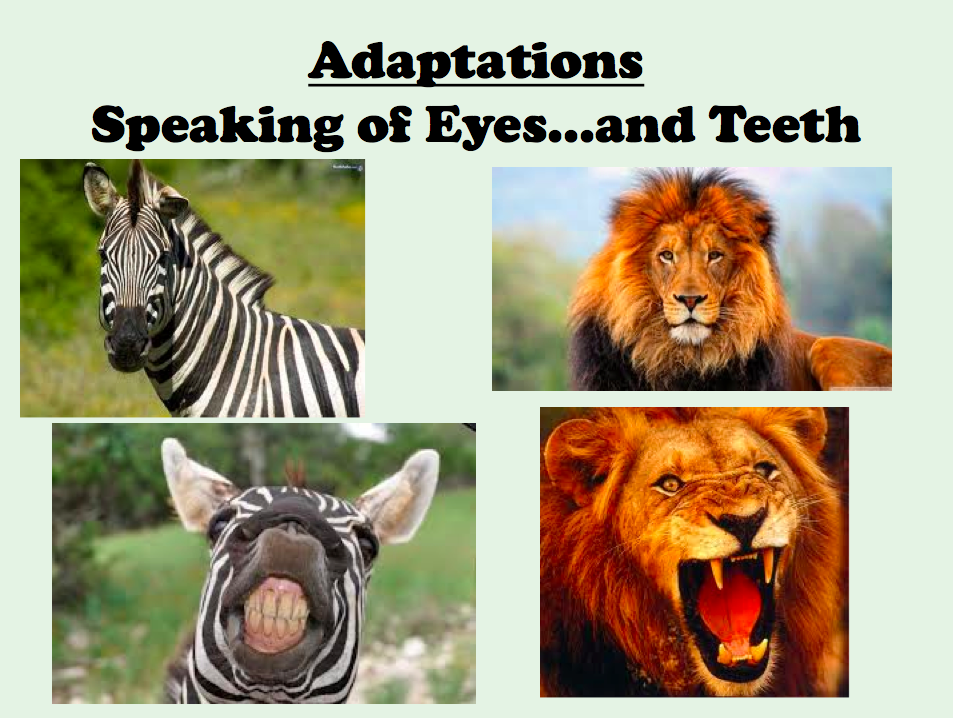 [Speaker Notes: Zebra = herbivore = Flat teeth for grinding plants, plants are harder to digest and need to be broken down more
Lion = carnivore = sharp teeth to rip apart the meat]
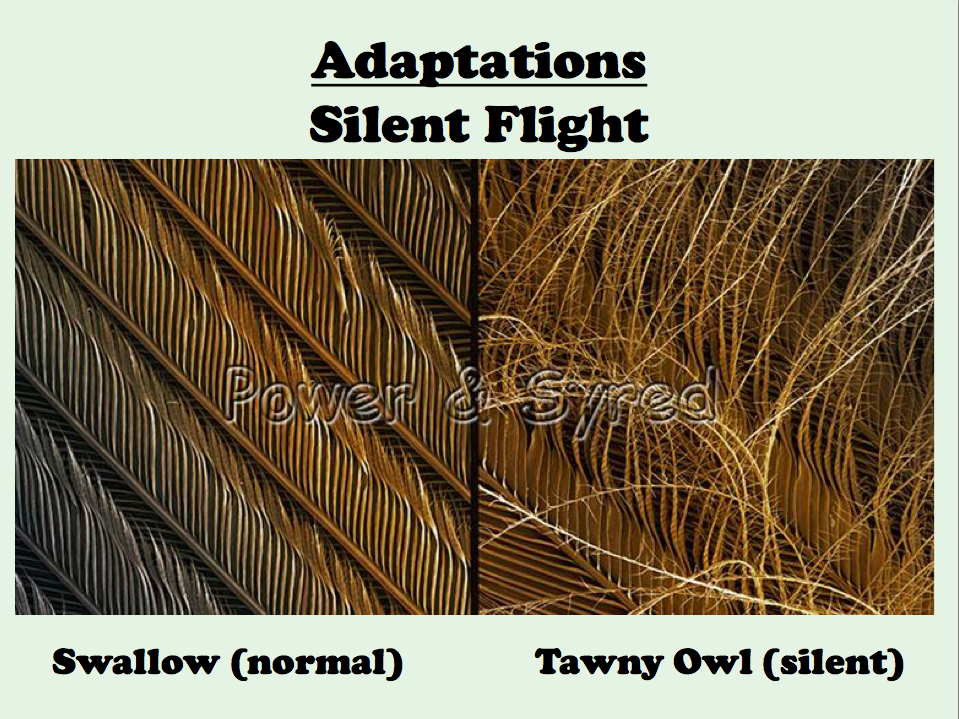 [Speaker Notes: Air goes through the spaces in the feathers to avoid the wooshing sound]
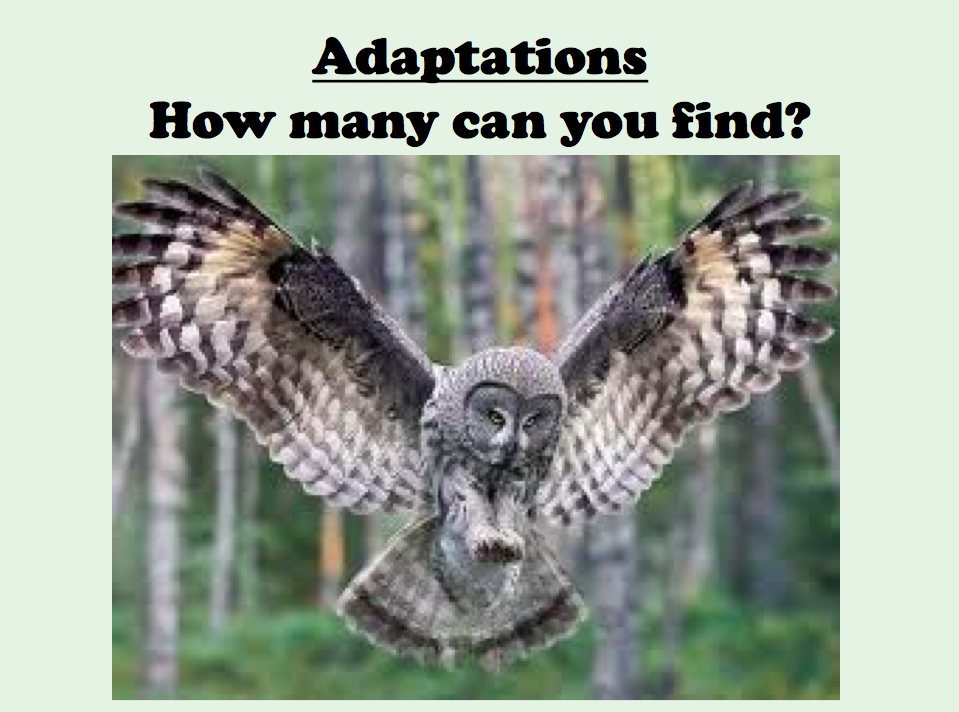 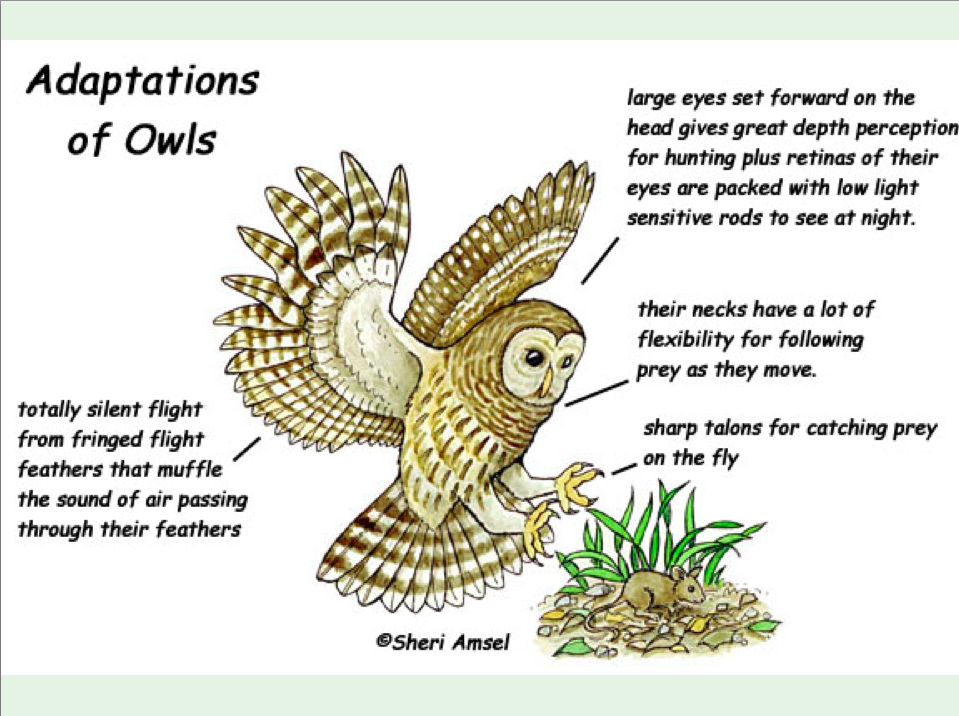 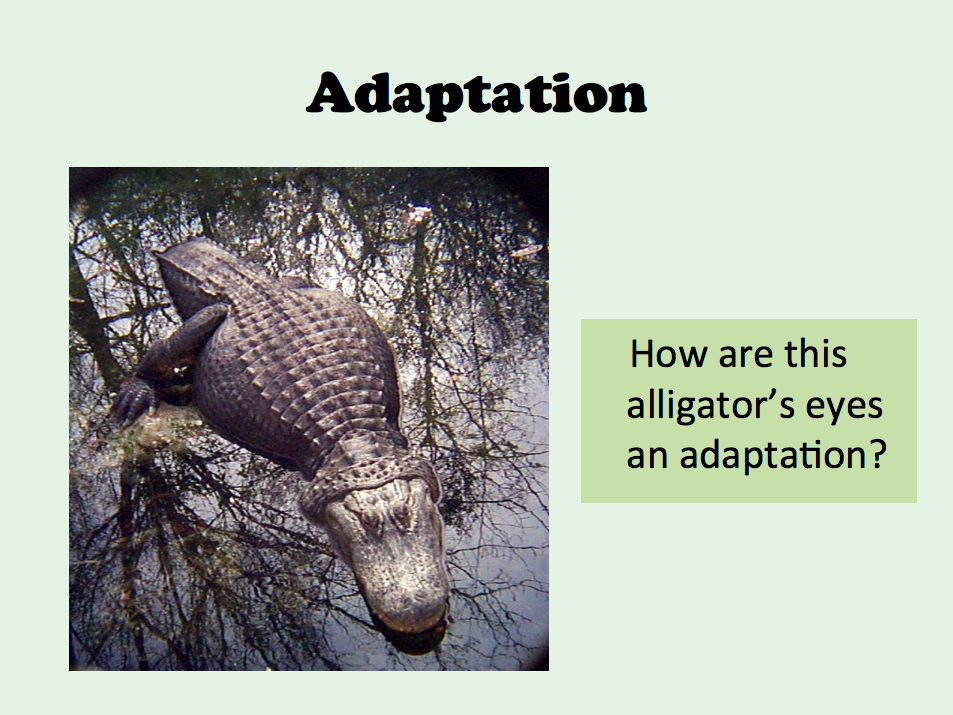 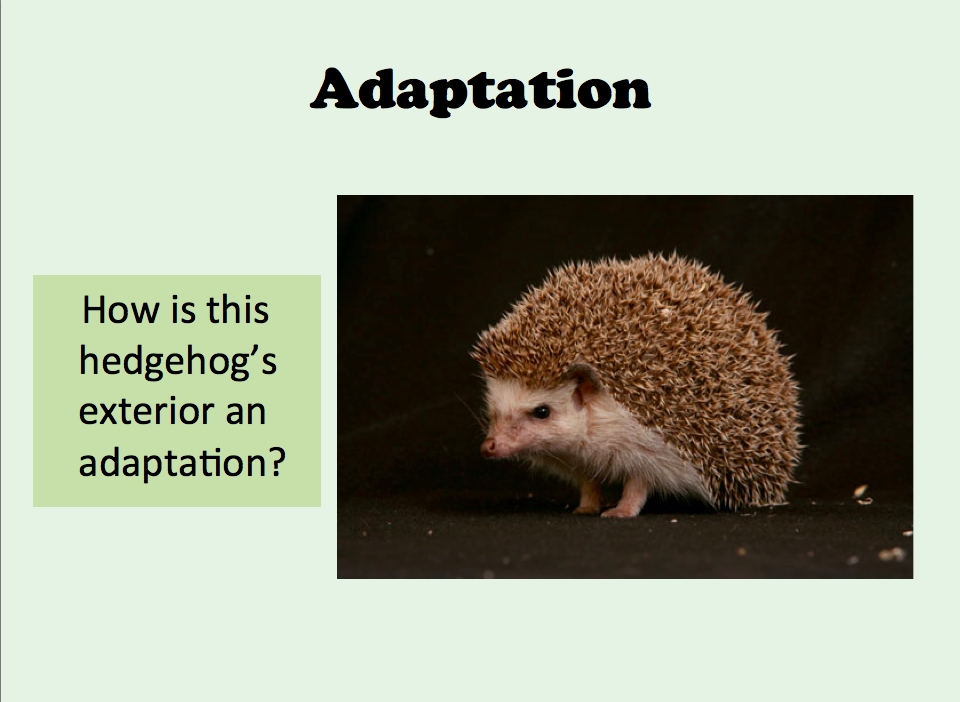 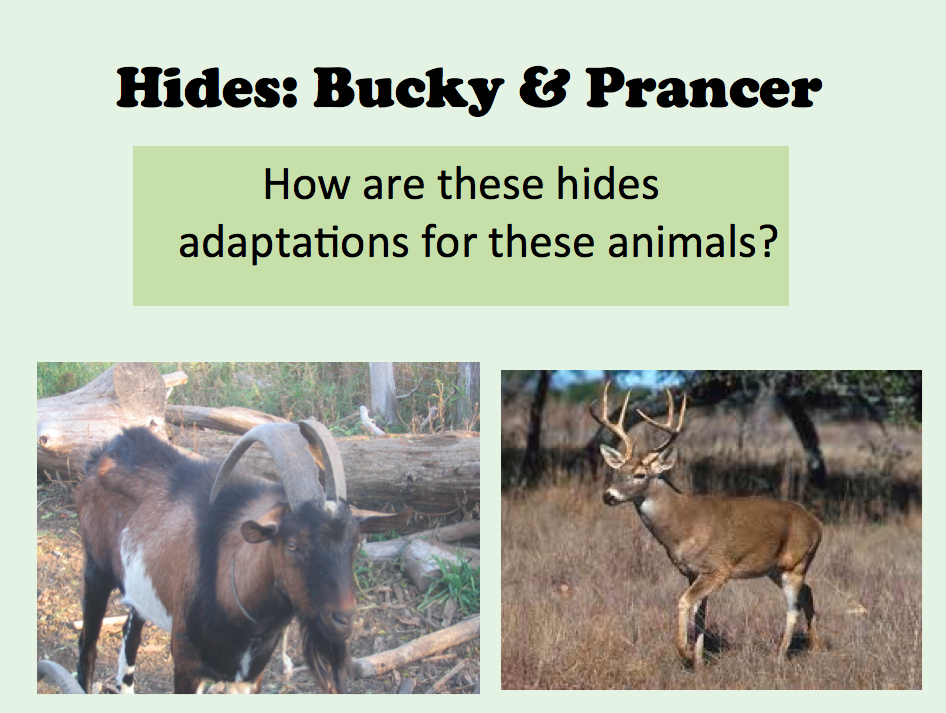 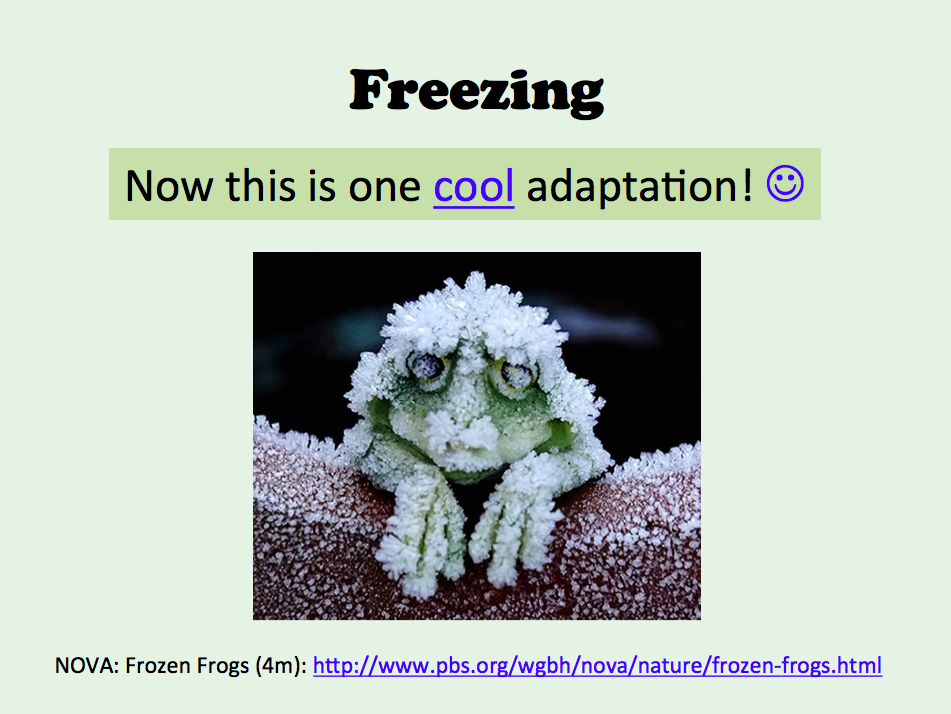 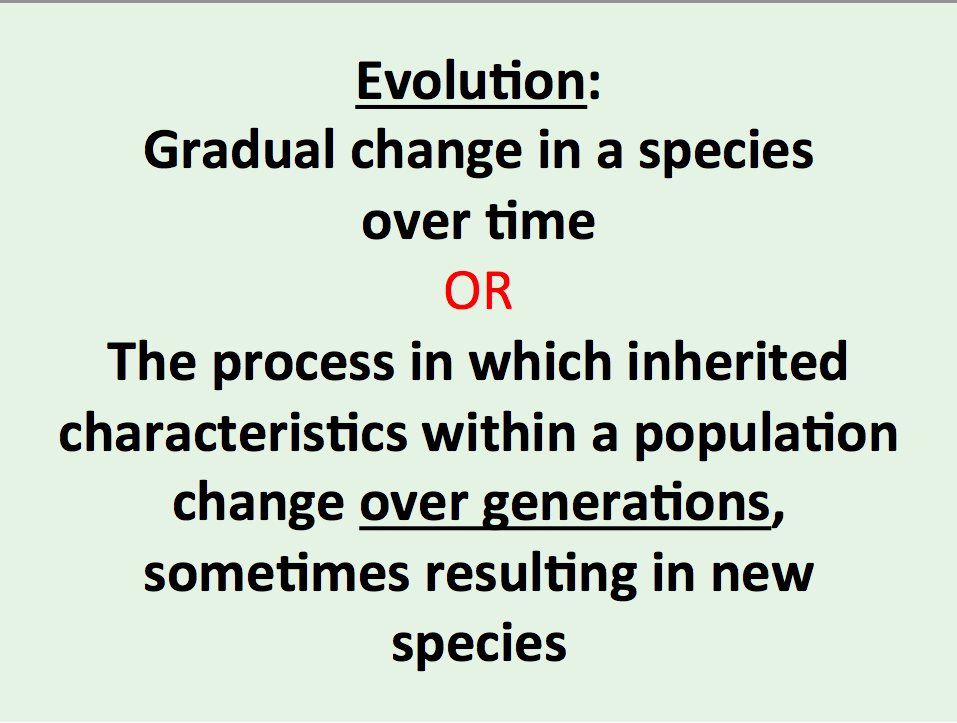 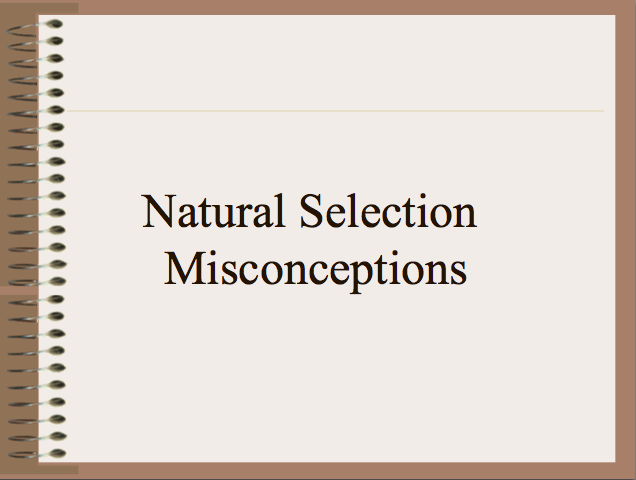 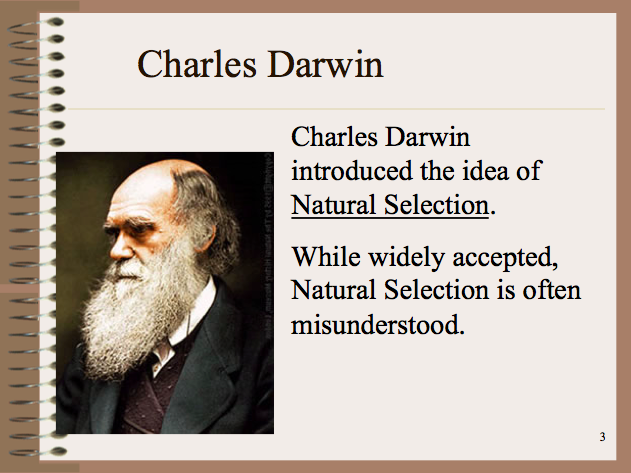 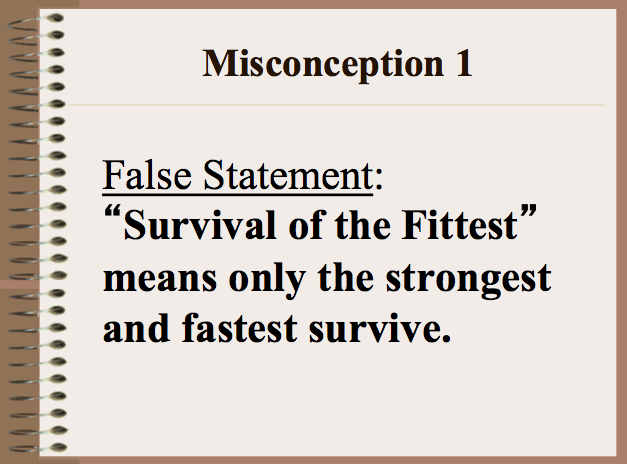 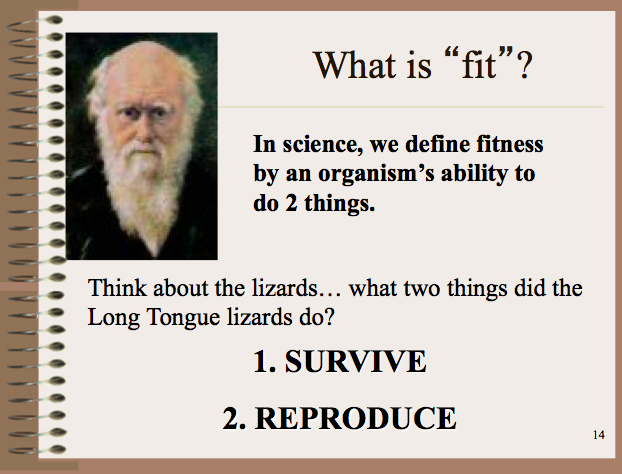 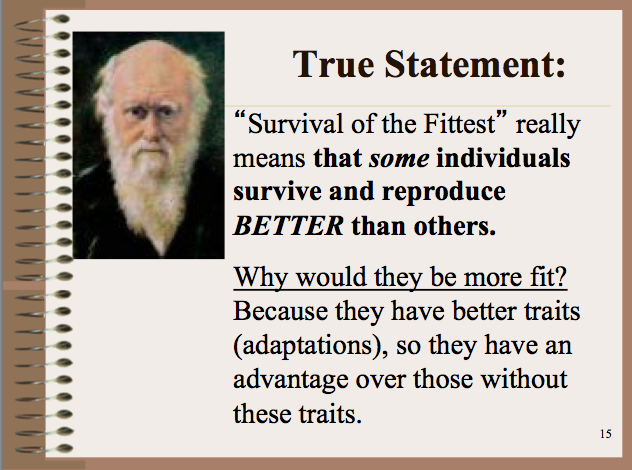 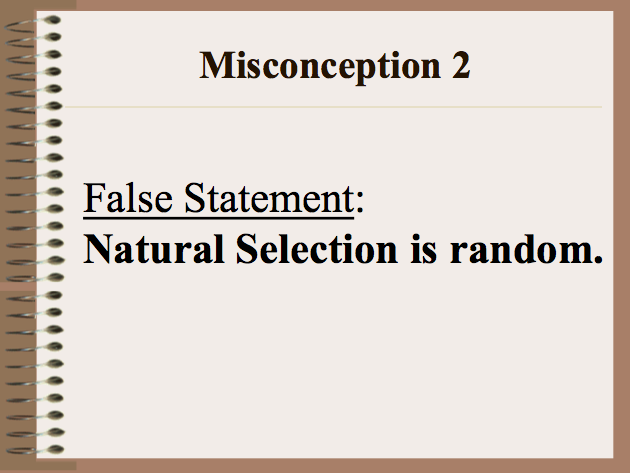 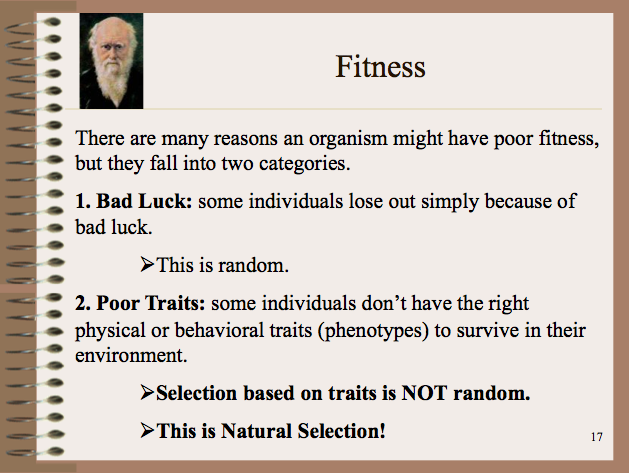 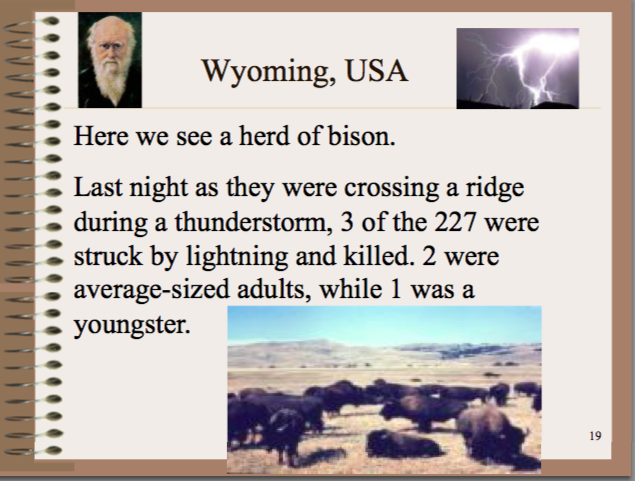 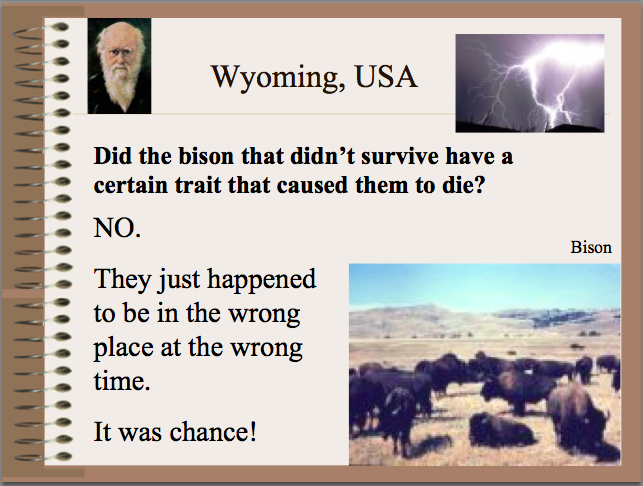 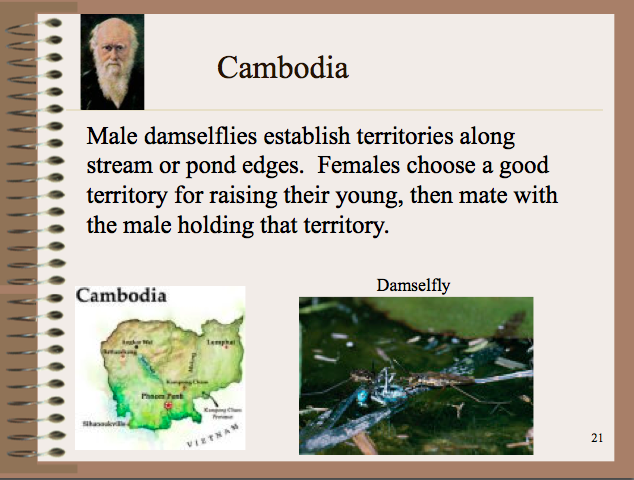 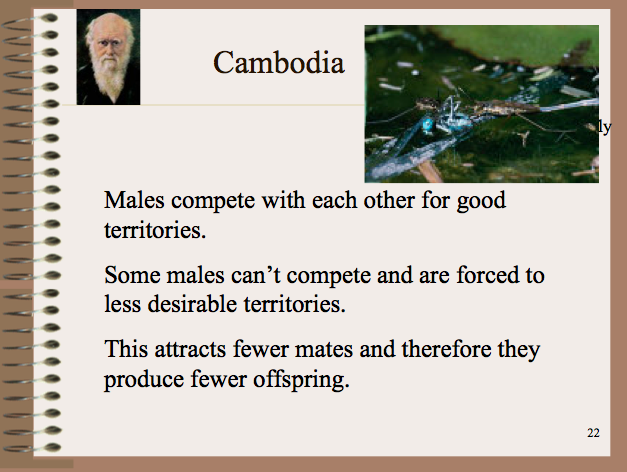 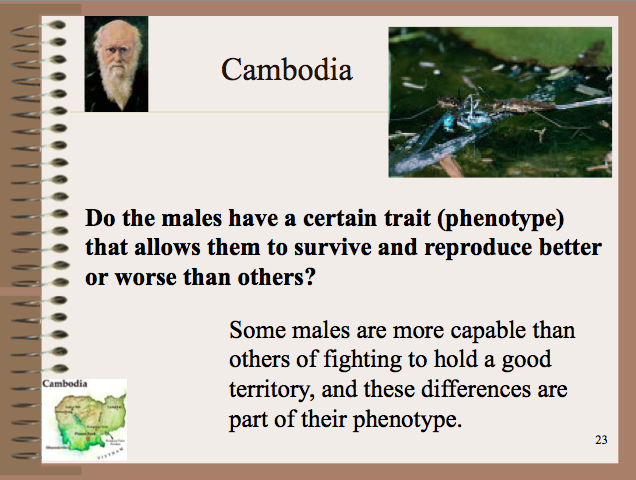 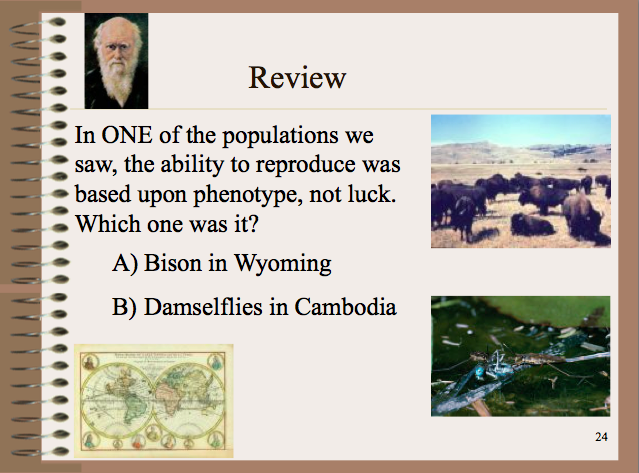 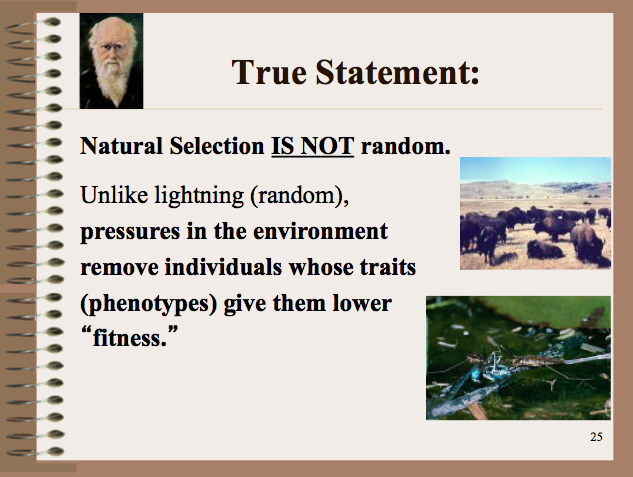 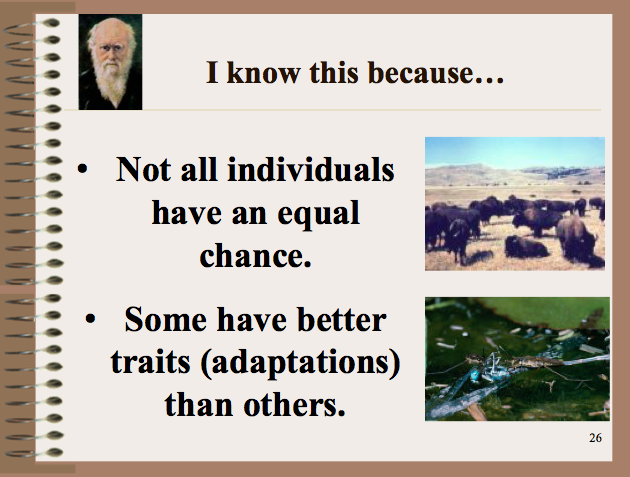 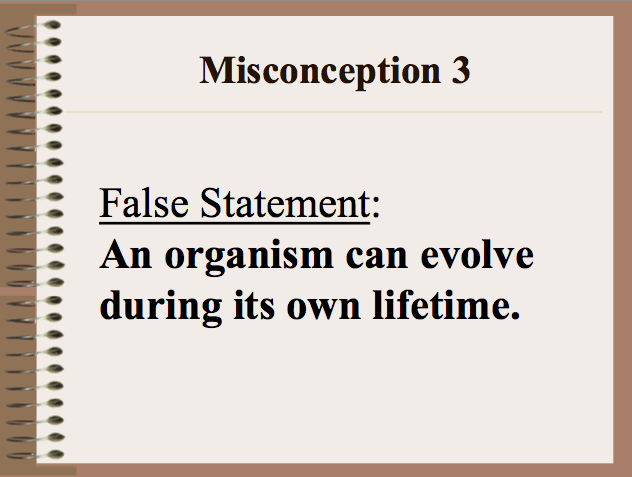 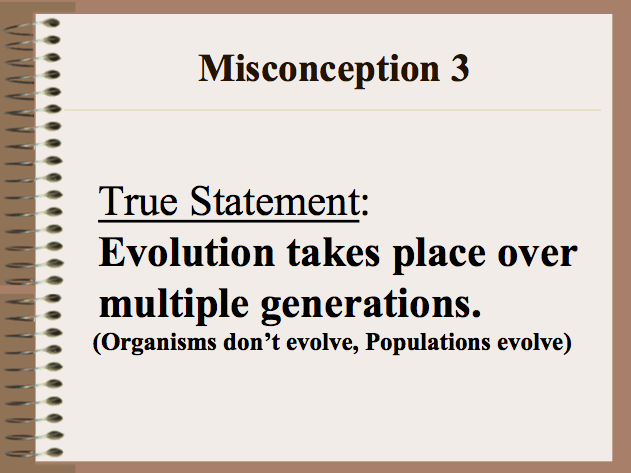 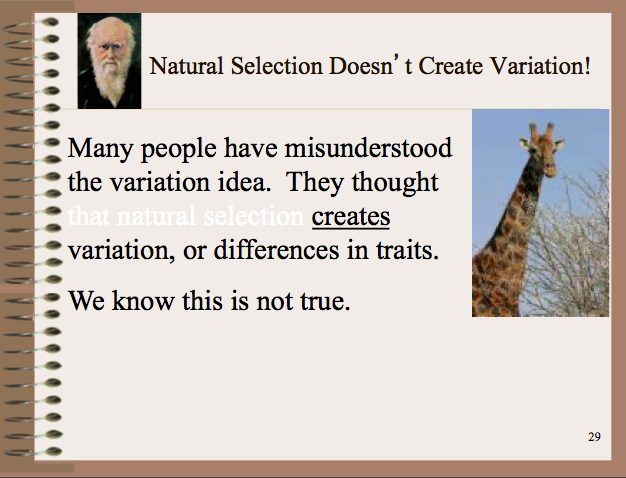 that natural selection
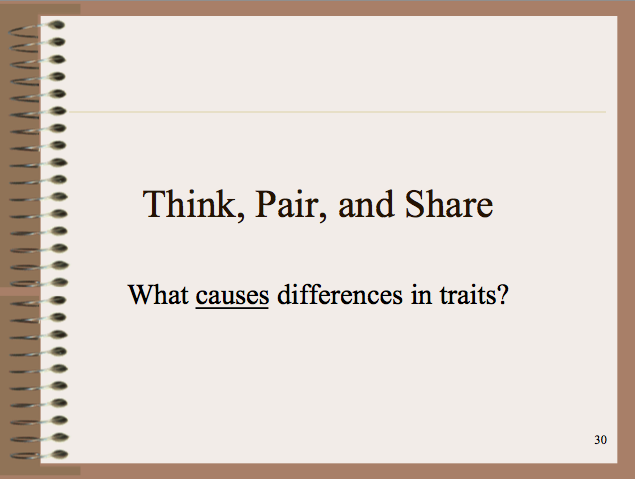 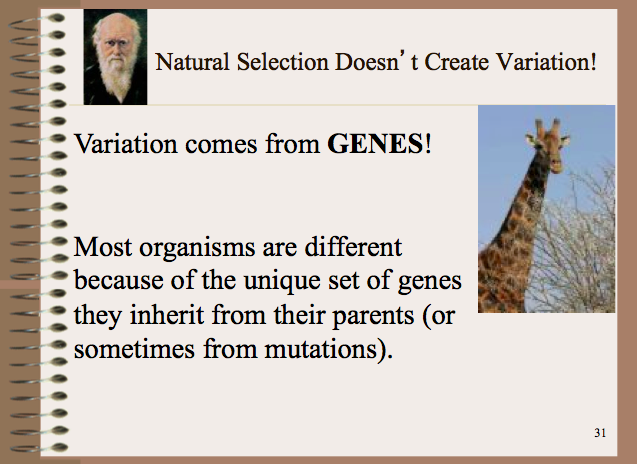 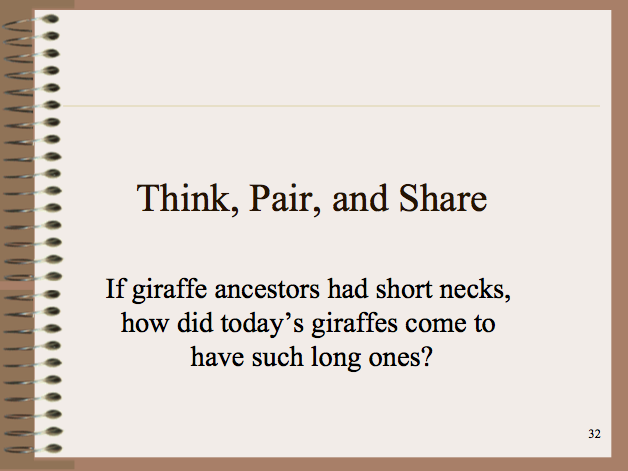 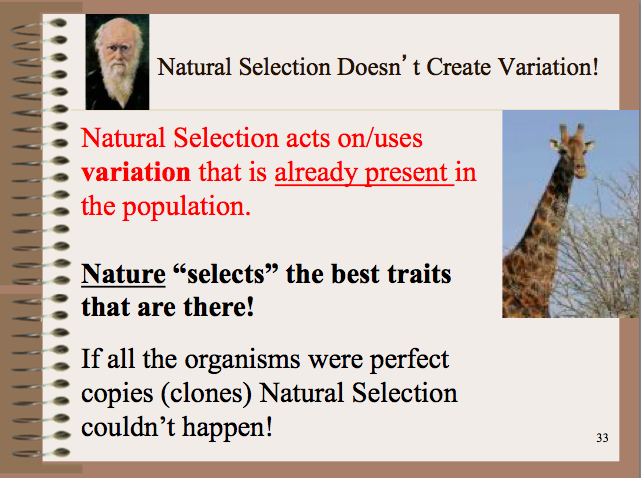 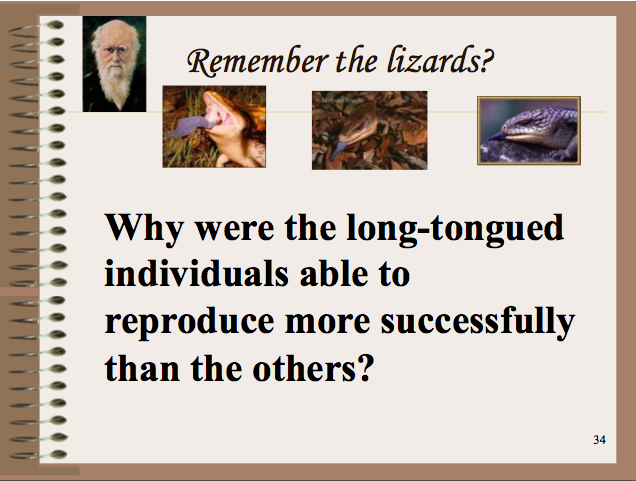 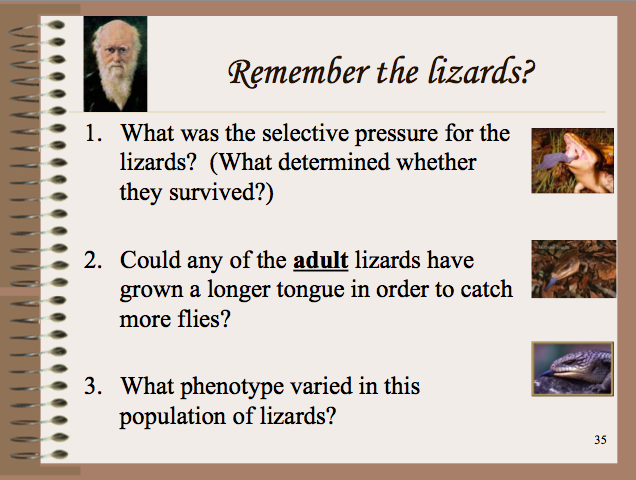 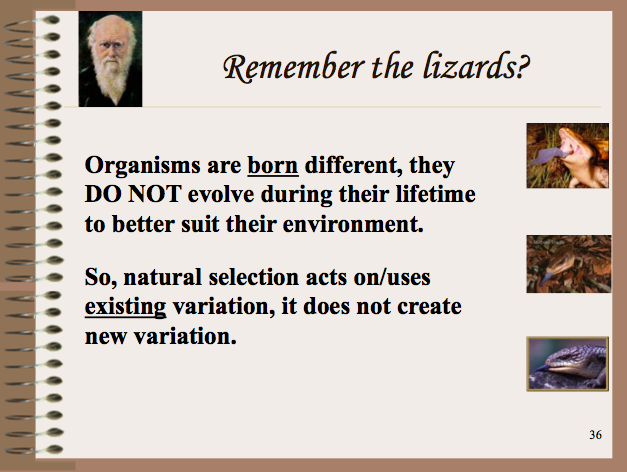 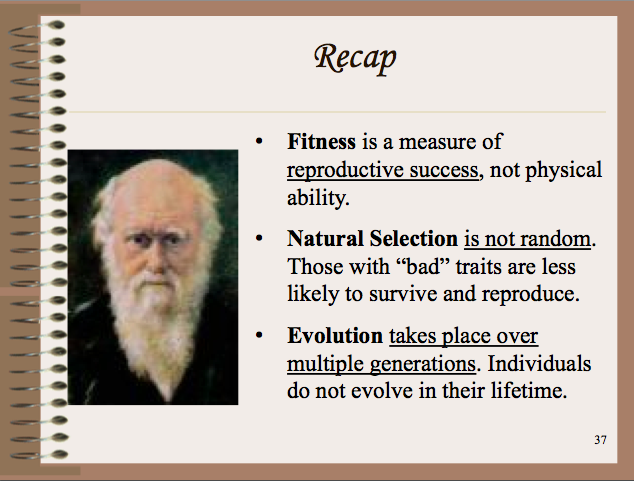 Darwin’s 5 points…
Members of a population have heritable variation (differences because of GENES)
In a population, more individuals are born than can survive/reproduce (not every individual will survive)
Some individuals have traits/characteristics that allow them to survive and reproduce better than others.
More individuals in future generations will have the adaptive trait (genes pass on the trait)
The result of natural selection is a population that has advantageous traits.